Fizika
10-sinf
Mavzu: 
Metall o‘tkazgichlar qarshiligining temperaturaga bog‘liqligi.
O‘qituvchi: Toshkent shahar Uchtepa tumani 
287-maktab fizika fani o‘qituvchisi Xodjayeva Maxtuma Ziyatovna.
Metall o‘tkazgichlarning qarshiligi temperatura o‘zgarishiga qanday bog‘liq?
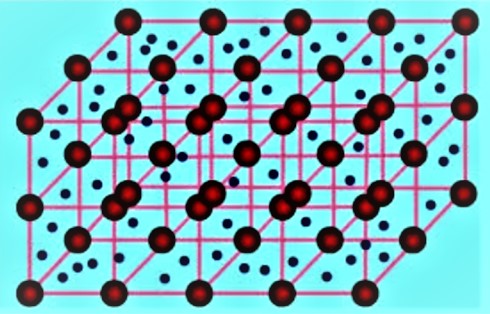 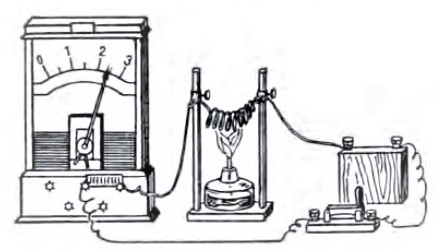 O‘tkazgichlar qizdirilganda ularning geometrik o‘lchamlari va solishtirma qarshiliklari ham o‘zgaradi
Solishtirma qarshilikning temperatura koeffitsiyenti
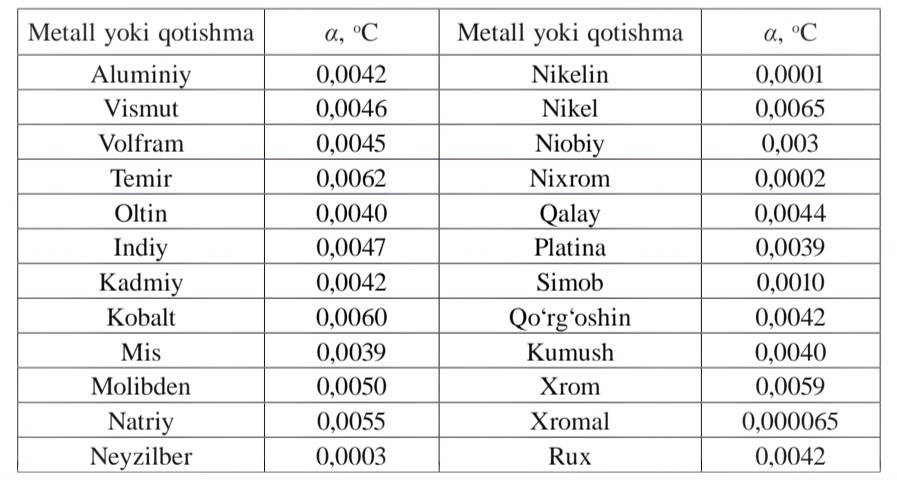 Metallarning solishtirma qarshiligining temperaturaga bog‘liqligidan qarshilikli termometrlarda foydalaniladi.
O‘ta o‘tkazuvchanlik
1908-yilda golland fizigi Kamerling-Onnes birinchi bo‘lib suyuq geliyni olishga erishdi. U 1911-yil 28-aprelda o‘ta o‘tkazuvchanlik hodisasini kashf etdi.
    1957-yilda o‘ta o‘tkazuvchanlik hodisasi Kuper va Bogolyubovlar tomonidan nazariy asoslab berildi.
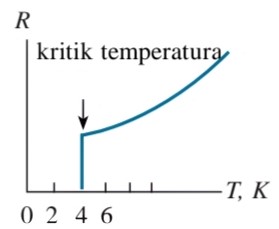 9-mashq 3-masala (167-bet)
Mustaqil bajarish uchun topshiriqlar
1. Mavzuni o‘qish, mavzuga doir savollarga javob yozish. (157-bet)
  2. 9-mashq  2-masalani yechish. (167-bet)